মাল্টিমিডিয়া ক্লাশে সবাইকে-
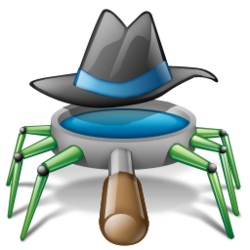 স্বাগতম
পরিচিতি
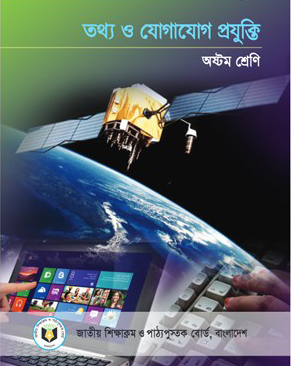 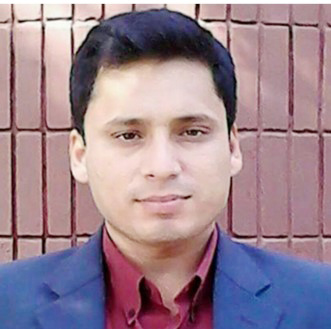 আরিফুল ইসলাম
সিনিয়র শিক্ষক,বীরগাঁও স্কুল এন্ড কলেজ
নবীনগর, ব্রাক্ষণবাড়িয়া
মোবাইলঃ ০১৬৭৩১৯৭৯০০
ICT4Eজেলা অ্যাম্বাসেডর,ব্রাহ্মণবাড়িয়া
arifislam775@gmail.com
শ্রেণিঃ ৮ম
বিষয়ঃ তথ্য ও যোগাযোগ প্রযুক্তি
অধ্যায়ঃ3য়, পাঠ-16,সময়ঃ ৫০মিনিট
তাঁরিখঃ 25-০৪-২০২০
জ্বর,সর্দি কোন ধরণের ব্যাধি?
এসো, কতগুলো ছবি দেখি:
এটি কীসের ছবি?
এটি কীসের ছবি?
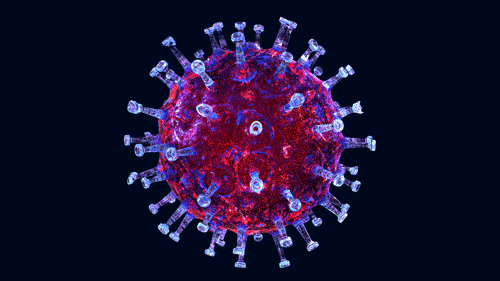 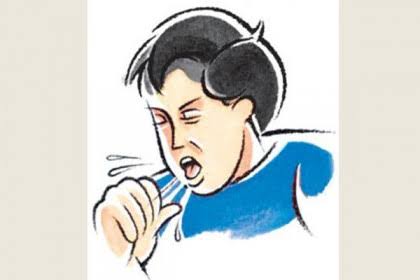 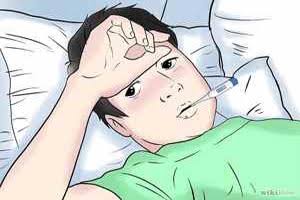 ভাইরাস জনিত সংক্রামক ব্যাধি।
লোকটি সর্দি কাঁশিতে আক্রান্ত
লোকটি জ্বরে ভুগছে
এটি কীসের ছবি?
ম্যালওয়্যার কী করে?
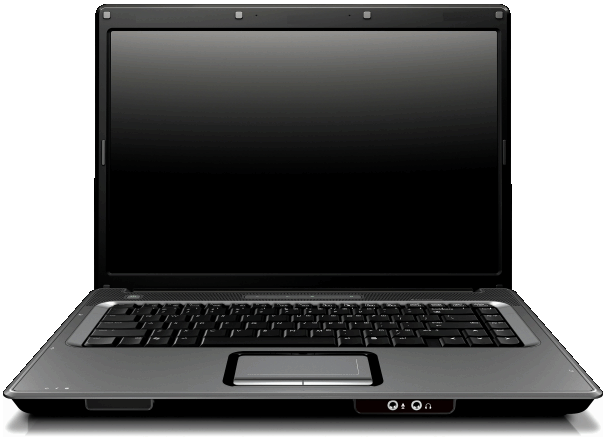 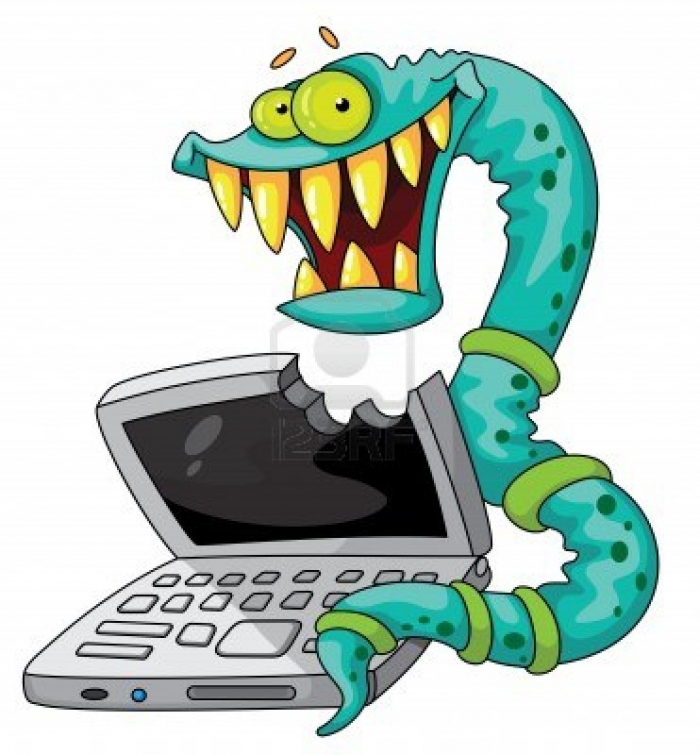 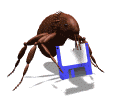 হার্ডওয়্যার ও সফটওয়্যাকে সংক্রমিত করে কোড বা প্রোগ্রাম তৈরি করে।
ম্যালওয়্যার (Malware)
আজকের পাঠ
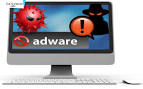 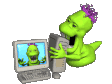 ক্ষতিকারক সফটওয়্যার
শিখনফলঃ-
এই পাঠ শেষে শিক্ষার্থীরা…
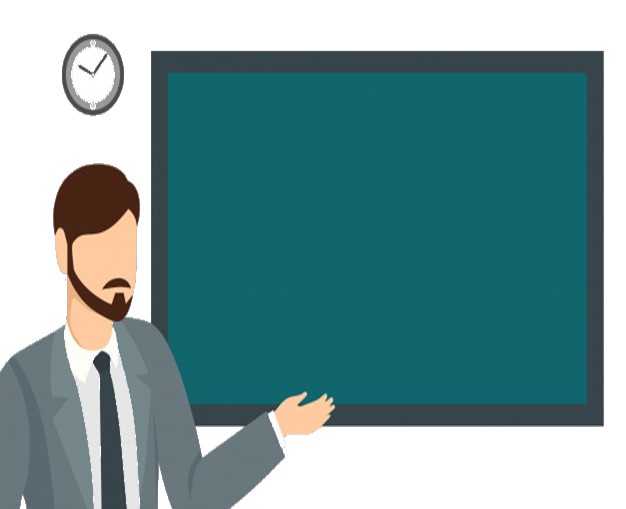 ১.
সফটওয়্যার এর প্রকারভেদ বর্ণনা করতে পারবে;
২.
ক্ষতিকারক সফটওয়্যার সমূহ চিহ্নিত করতে পারবে;
৩.
বিভিন্ন ম্যালওয়্যারের ক্ষতিকর কাজ ব্যাখ্যা করতে পারবে;
৪.
ম্যালওয়্যার ছড়ানোর প্রক্রিয়া বর্ণনা করতে পারবে।
প্রোগ্রাম বা সফটওয়্যার
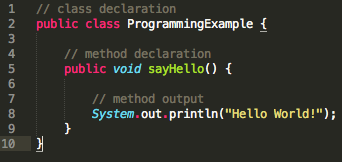 কম্পিউটার প্রোগ্রাম বা সফটওয়্যার হচ্ছে কম্পিউটারের জন্য তৈরীকৃত নির্দেশমালা। কম্পিউটার এই নির্দেশগুলোই নির্বাহ বা সম্পাদনা করে। কম্পিউটার প্রোগ্রামারগন সেটি প্রোগ্রামিংয়ের মাধ্যমে সম্পাদন করে থাকেন।
প্রোগ্রাম বা সফটওয়্যার
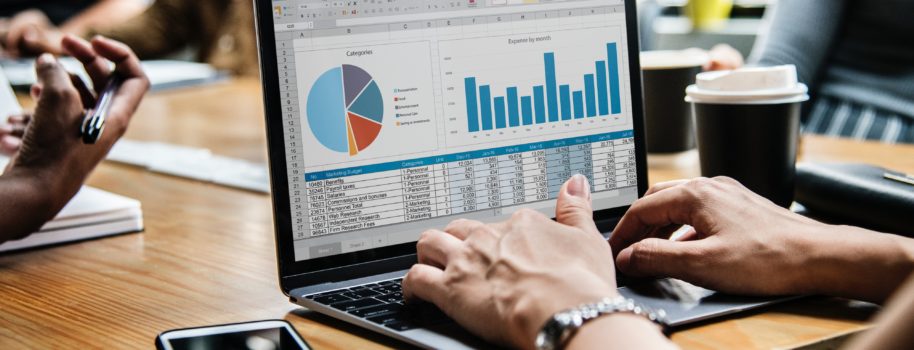 সফটওয়্যার বা প্রোগ্রাম কম্পিউটার বা কোনো ইলেকট্রনিক্স যন্ত্রকে নির্দেশ করে কোন সমস্যা সমাধানের জন্য।
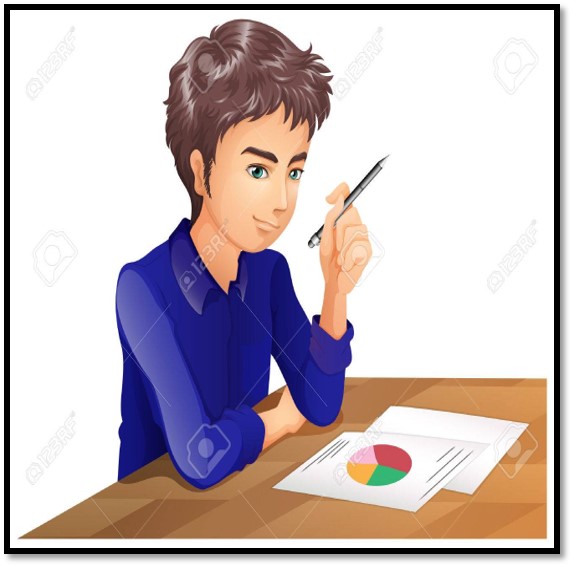 একক কাজ
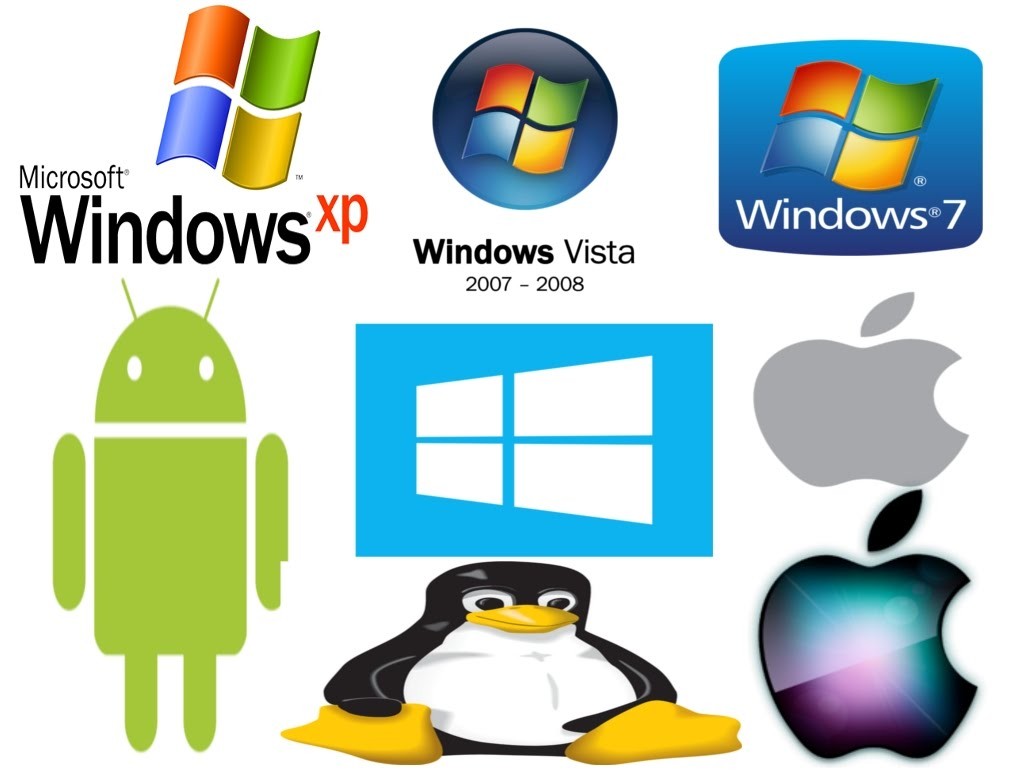 সফটওয়্যার কী?
সফটওয়্যার কত প্রকার ও কী কী?
সময়: ৪ মিনিট
সফটওয়্যারের প্রকারভেদ
সিস্টেম সফটওয়্যার
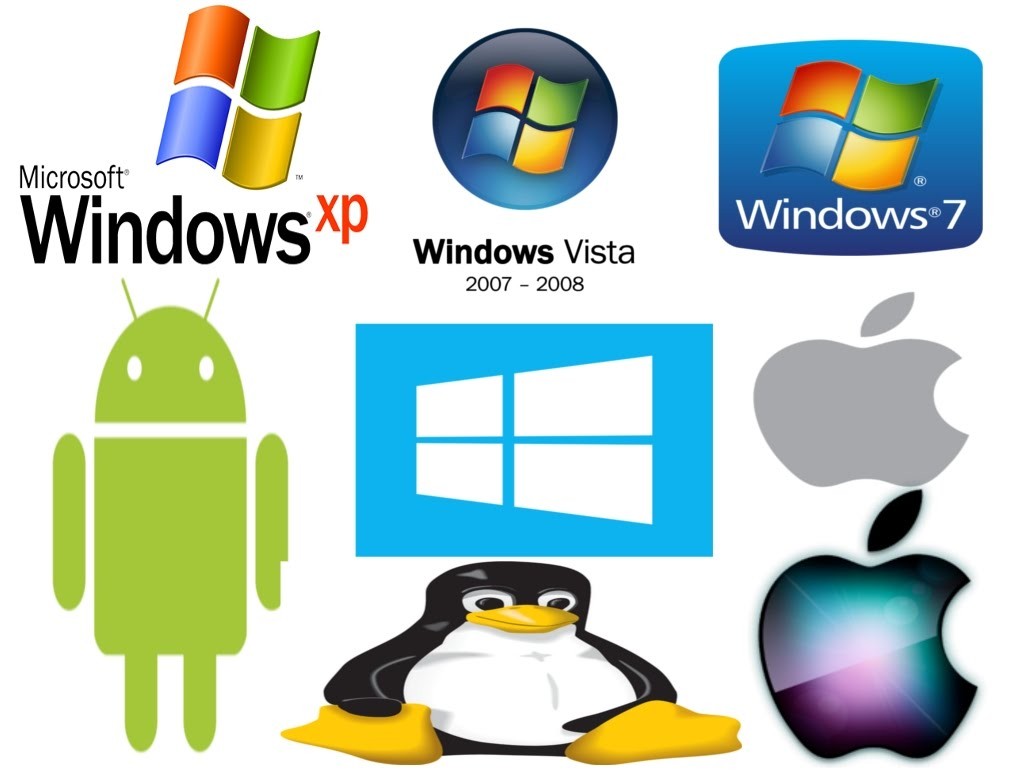 সিস্টেম সফটওয়্যার হচ্ছে এমন একটি সফটওয়্যার যেটার নকশা করা হয়েছে কম্পিউটারের হার্ডওয়্যার কে পরিচালনা করার জন্য এবং অ্যাপ্লিকেশন সফটওয়্যারগুলোকে কাজ করার উপযোগী পরিবেশ প্রদান করার জন্য।
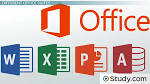 অ্যাপ্লিকেশন সফটওয়্যার
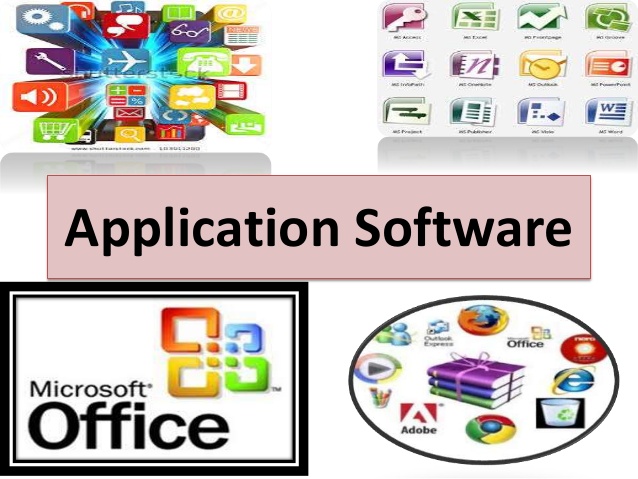 অ্যাপ্লিকেশন সফটওয়্যার বলতে বিশেষ ধরনের কম্পিউটার প্রোগ্রামকে বোঝায় যা মানুষকে কোন বিশেষ ধরনের কাজ সম্পাদনে সহায়তা করে।
ম্যালওয়্যার
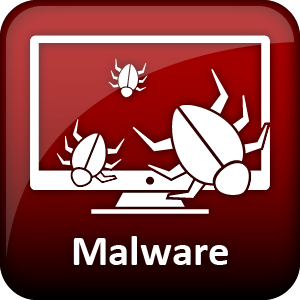 ম্যালওয়্যার- কম্পিউটারে অনুপ্রবেশকারী বিভিন্ন ধরনের ক্ষতিকর সফটওয়্যারের সাধারণ নাম হল ম্যালওয়্যার।
চলো একটি ভিডিও দেখি
ম্যালওয়্যারের কার্যক্রম সমূহ
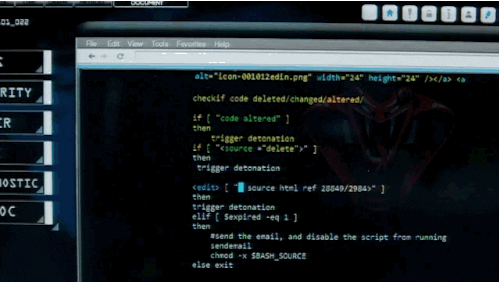 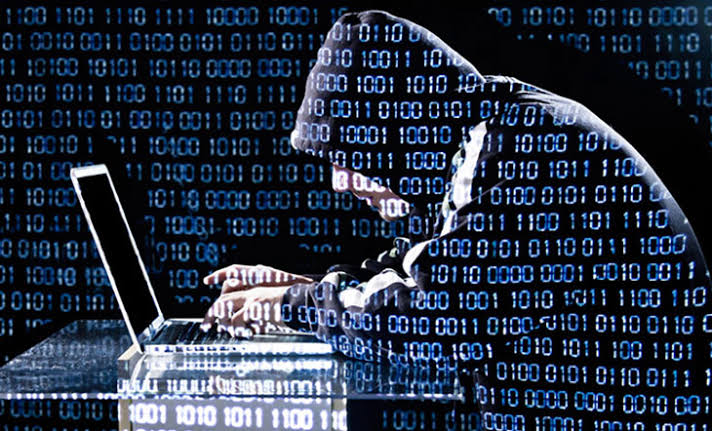 কম্পিউটারে রক্ষিত তথ্য চুরি করতে পারে
অপারেটিং সিস্টেম ফাইলের ক্ষতি করতে পারে
ম্যালওয়্যারের কার্যক্রম সমূহ
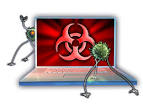 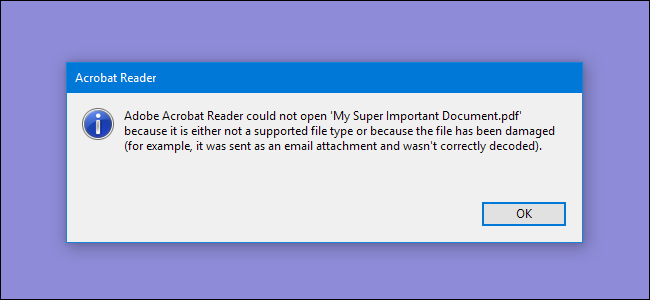 কম্পিউটারের কার্য ক্ষমতাকে নষ্ট করতে পারে
প্রয়োজনীয় সফটওয়্যারের কাজে বিঘ্ন ঘটায়।
ম্যালওয়্যারের কার্যক্রম সমূহ
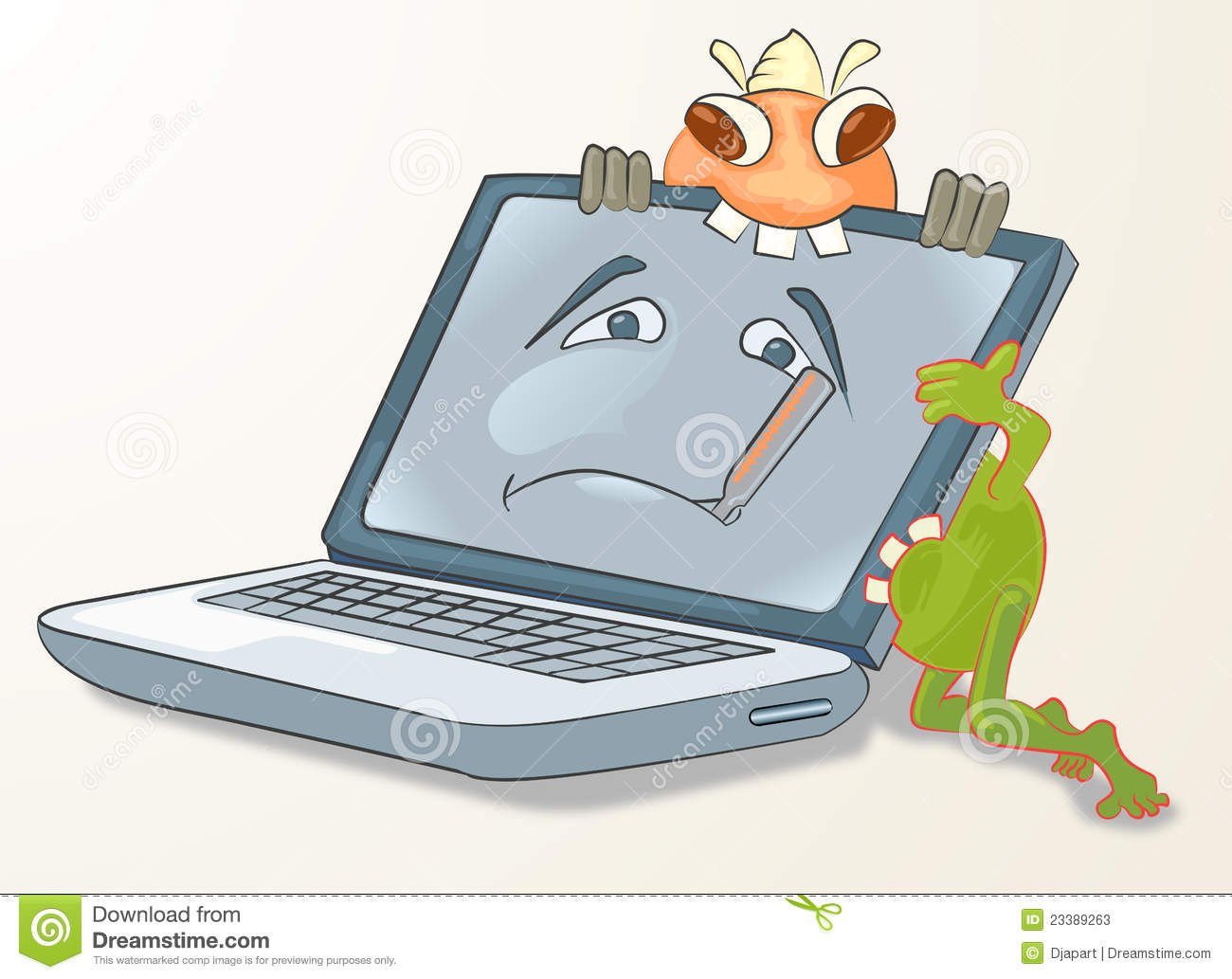 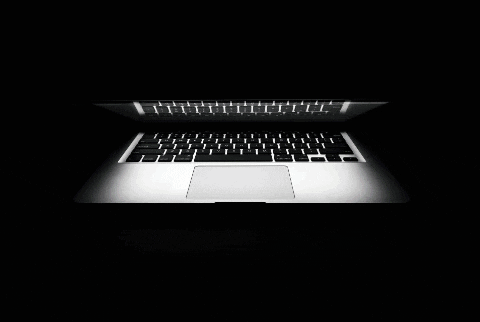 কম্পিউটারের গতি কমিয়ে দিতে পারে
সফটওয়্যারের ইন্টারফেস বিনিষ্ট করতে পারে
বিভিন্ন ধরণের ম্যালওয়্যার
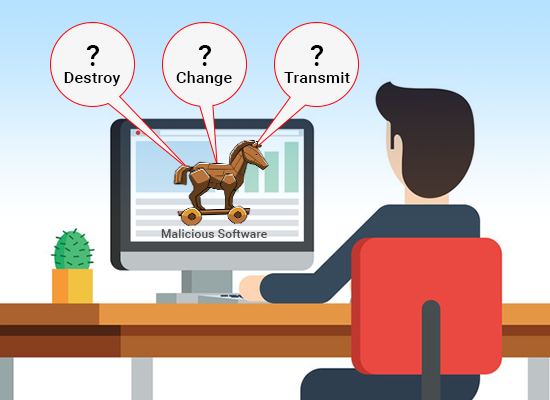 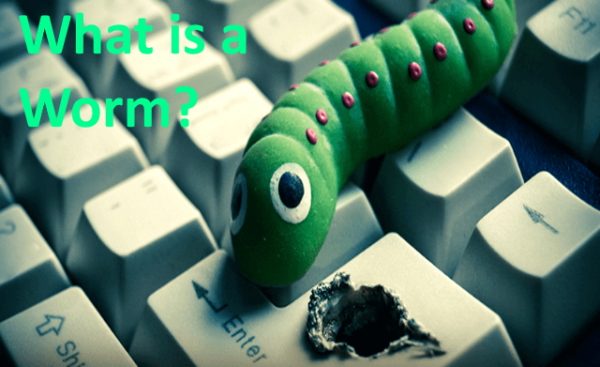 ওয়ার্ম
ট্রোজান
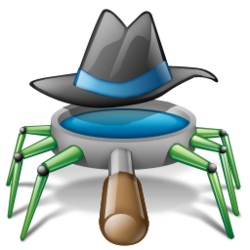 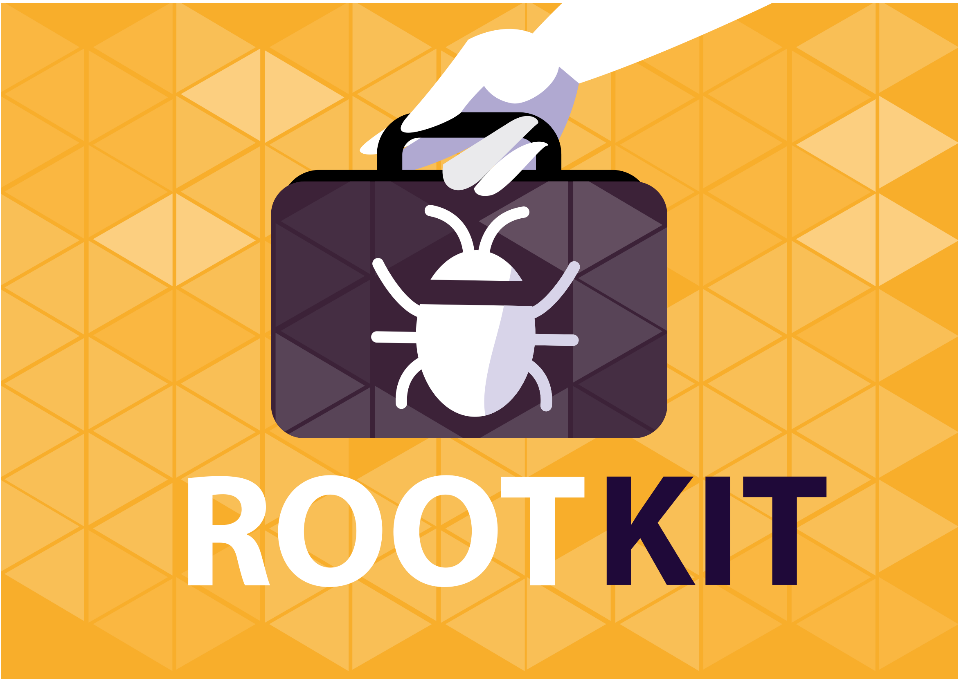 রুটকিটস
স্পাইওয়্যার
বিভিন্ন ধরণের ম্যালওয়্যার
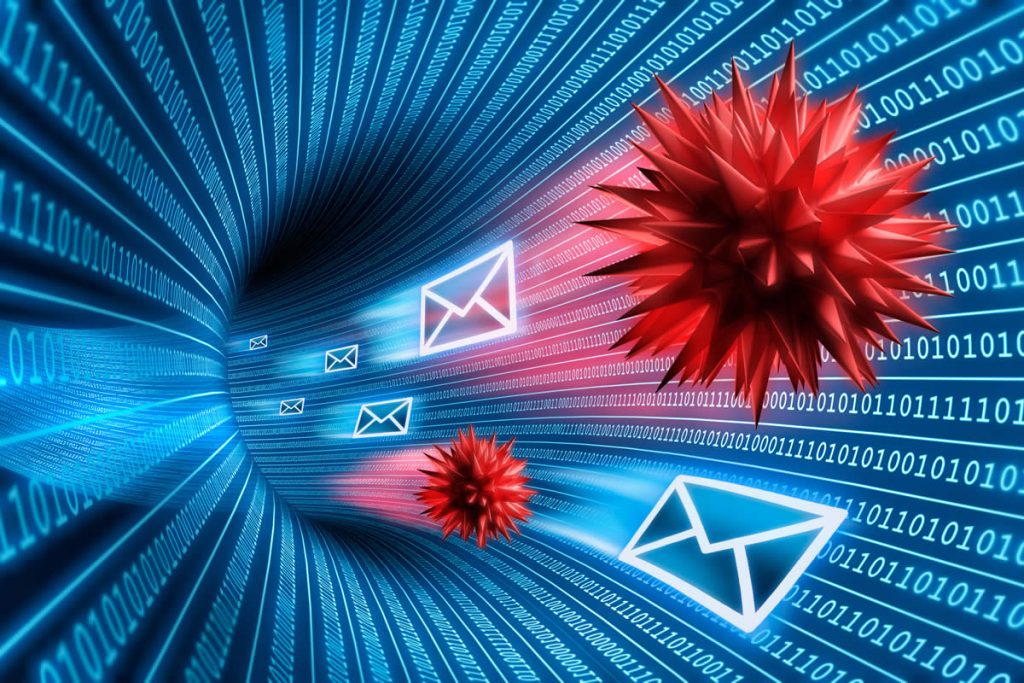 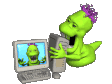 ভাইরাস
কিলগার
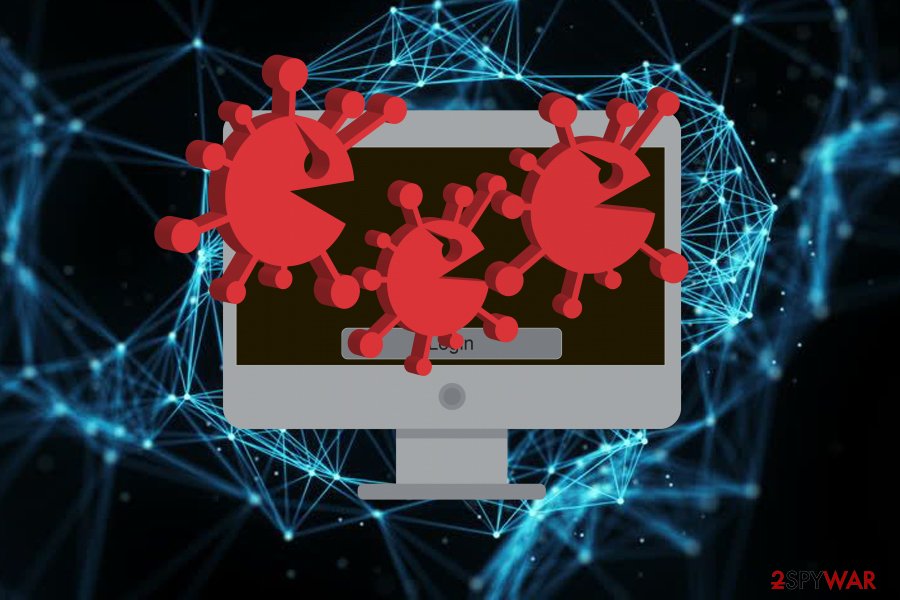 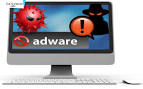 ডায়ালার
এডওয়্যার
ম্যালওয়্যারের প্রকারভেদ
কম্পিউটার ভাইরাস
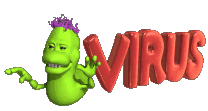 ক. কম্পিউটার ভাইরাস: কম্পিউটার ভাইরাস হল এমন ধরনের ম্যালওয়্যার, যা কোনো কার্যকরী ফাইলের সঙ্গে যুক্ত হয়। তখন ভাইরাসটি অন্যান্য কার্যকরী ফাইলকেও সংক্রমিত করে।
কম্পিউটার ওয়ার্ম
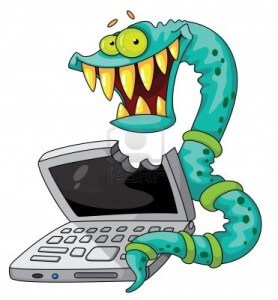 খ. কম্পিউটার ওয়ার্ম : কম্পিউটার ওয়ার্ম সেই প্রোগ্রাম, যা কোনো নেটওয়ার্কে ছড়িয়ে পড়ে এবং অন্যান্য কম্পিউটারকেও সংক্রমিত করে।
ট্রোজান হর্স
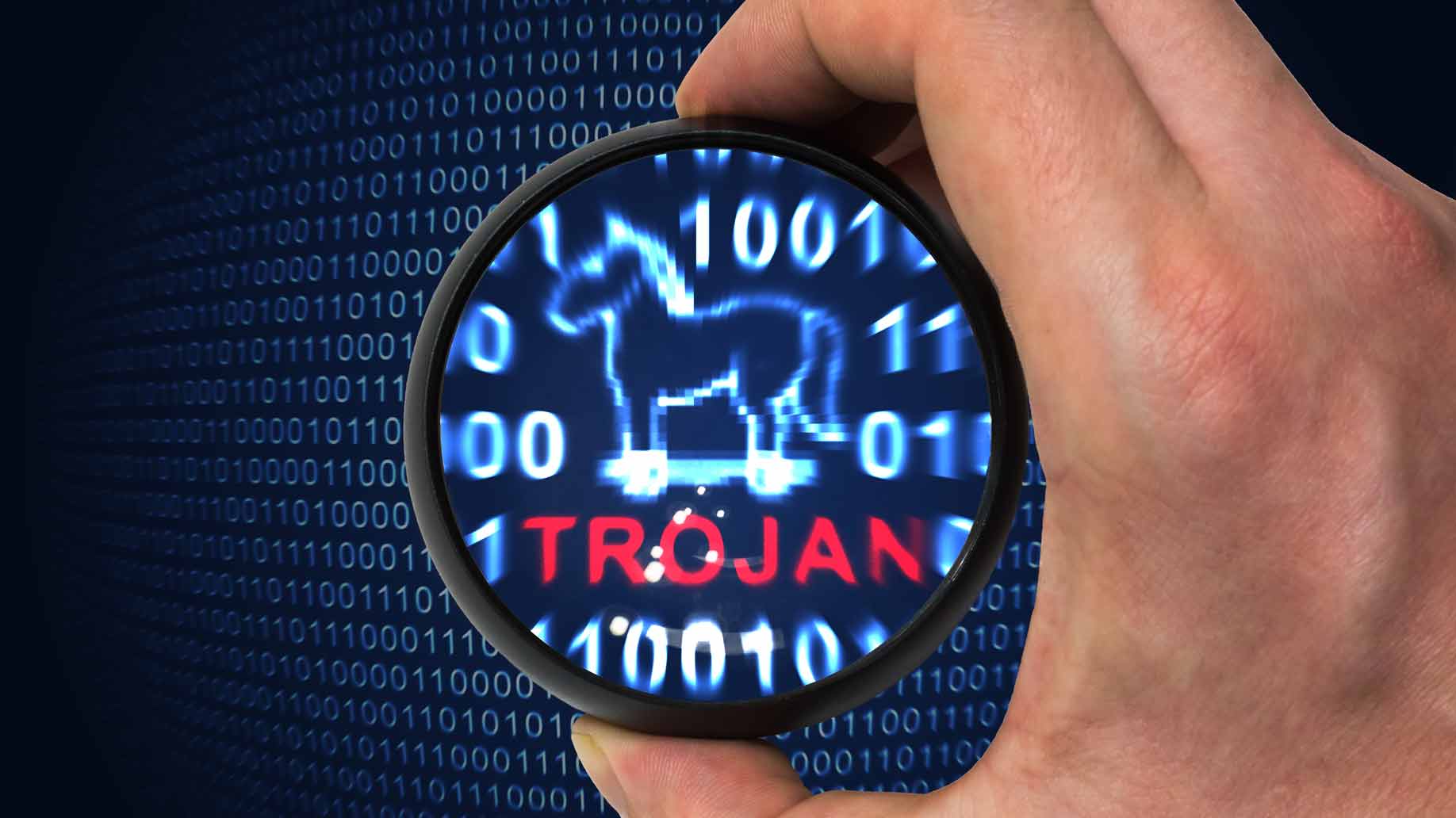 গ. ট্রোজান হর্স : অনেক ক্ষতিকারক সফটওয়্যার ভালো সফটওয়্যারের ছদ্মাবরণে নিজেকে আড়াল করে রাখে। ব্যবহারকারী সরল বিশ্বাসে সেটিকে ব্যবহার করে। এটি হল ট্রোজান হর্স।
যেভাবে ম্যালওয়্যার ছড়ায়
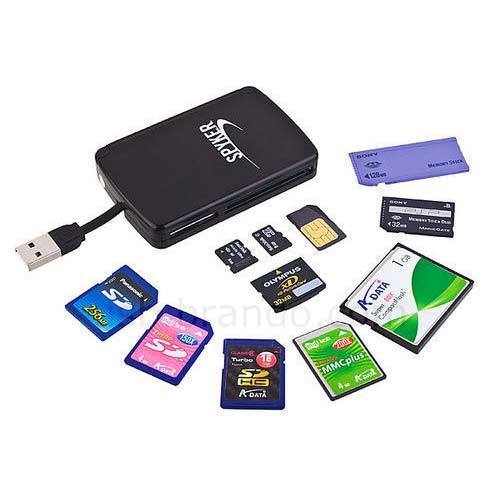 কার্ডরিডার বা বিভিন্ন ডিস্কের মধ্যমে
সিডির মাধ্যমে
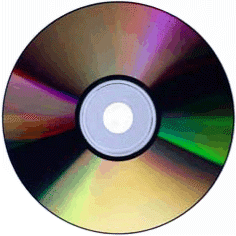 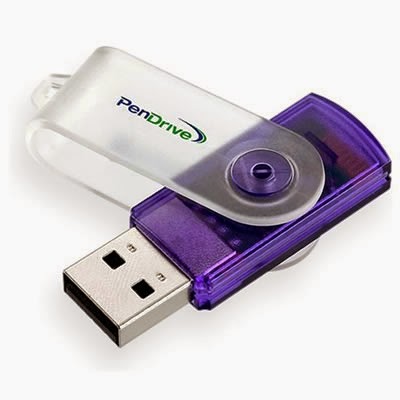 নেটওয়ার্কের মাধ্যমে
পেনড্রাইভের মাধ্যমে
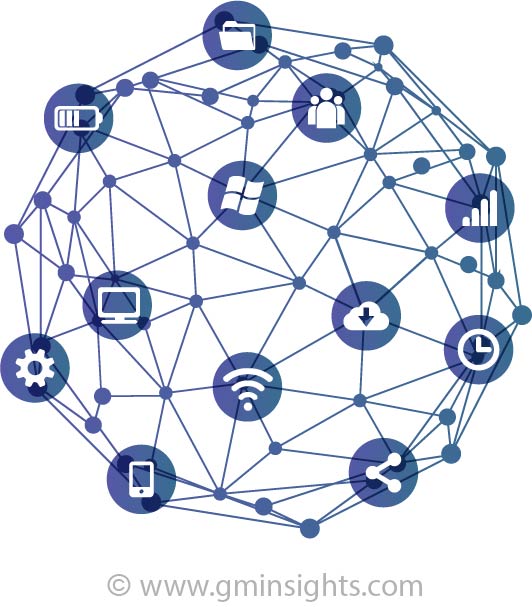 ই-মেইলে মাধ্যমে
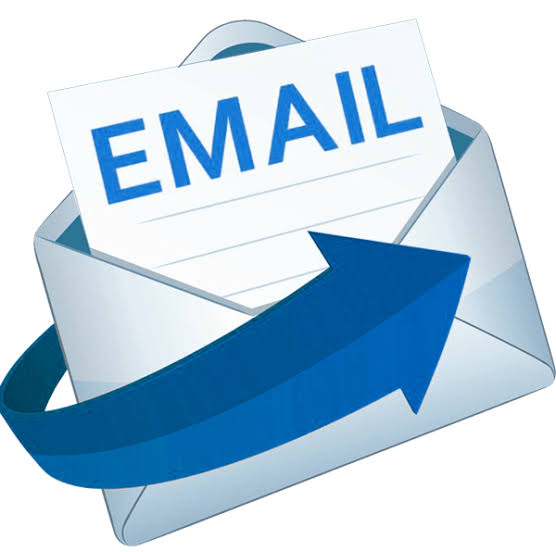 দলগত কাজ
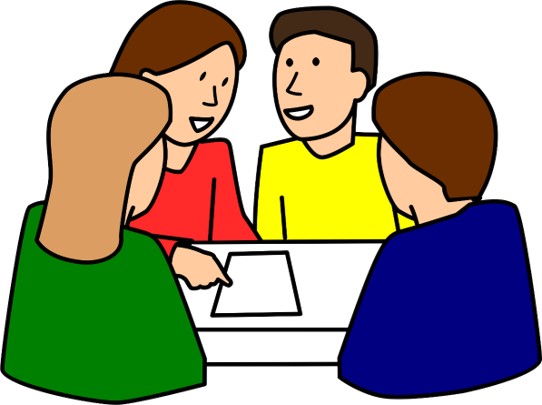 ক্ষতিকারক সফটওয়্যারের একটি তালিকা প্রস্তুত কর?
সময়: ৮ মিনিট
মূল্যায়ন
১.ম্যালওয়্যার কী কী ক্ষতি সাধন করতে পারে?
২. কম্পিউটার ভাইরাস ও ওয়ার্ম কী?
৩. ট্রোজন হর্স কীভাবে কাজ করে?
৪.কোনটি ক্ষতিকর সফটওয়্যার?
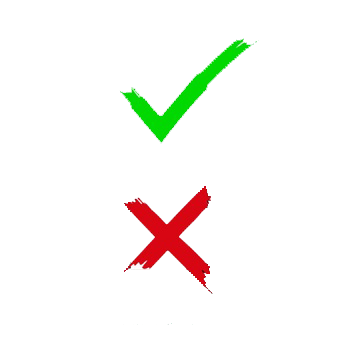 ক.ট্রোজান হর্স            খ.আভাস্ট              গ.নরটন             ঘ. কাস্পারেস্কি
৫.ম্যালওয়্যার কয় ধরণের?
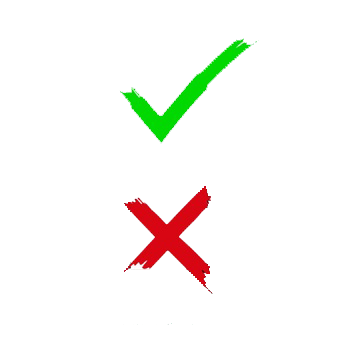 ক. ১                       খ. ২                    গ.৩                  ঘ. ৪
৬.বিশ্বে প্রথম ইন্টারনেট ওয়ার্মের নাম কী?
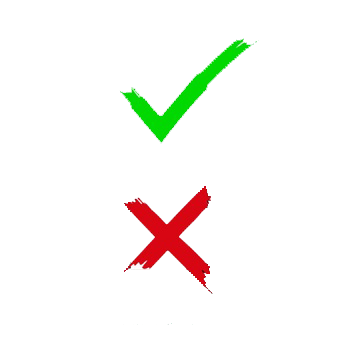 ক.উইন-৩২               খ.মরিসওয়ার্মও        গ.রুটকিটস         ঘ. স্পাইওয়্যার
বাড়ির কাজ
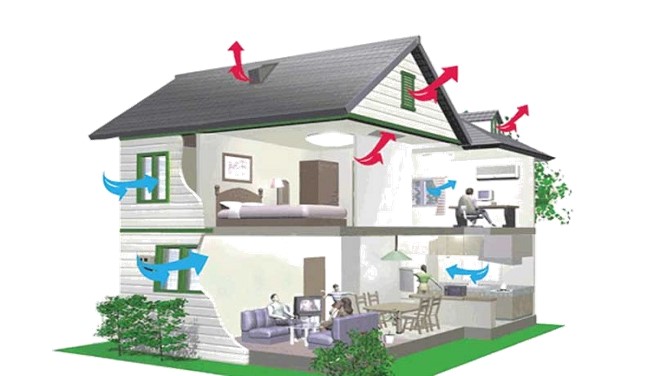 তুমি কীভাবে ক্ষতিকারক সফটওয়্যার থেকে তোমার মোবাইল বা নিজের  কম্পিউটারকে রক্ষা করবে?
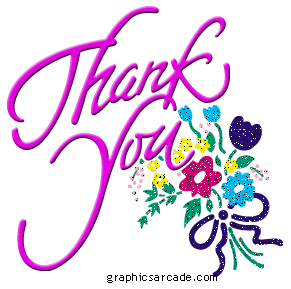 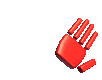